Создание условий для формирования и развития территориального общественного самоуправления
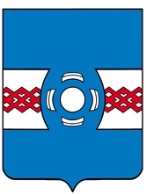 Муниципальное образование Удомельский городской округ
2020
Краткая суть практики
Практика «Создание условий для формирования и развития территориального общественного самоуправления» направлена на вовлечение населения Удомельского округа к участию в жизни города и конкретной территории с целью ее благоустройства, организации досуга.
	Дальнейшее развитие практики позволит привлечь еще больше жителей к созданию ТОС, а также привлечь денежные средства бюджетов различных уровней на реализацию проектов жителей (местный бюджет, софинансирование из областного бюджета, участие в конкурсах АТОС и грантах).
Цели и задачи практики
Цель - создание на территории муниципального образования Удомельский городской округ Тверской  области территориальных общественных самоуправлений.
Задачи практики:
1.	Реализация прав граждан на участие в местном самоуправлении.
2.	Повышение активности жителей для реализации проектов по улучшению качества жизни.
Мероприятия, которые были предприняты для реализации практики
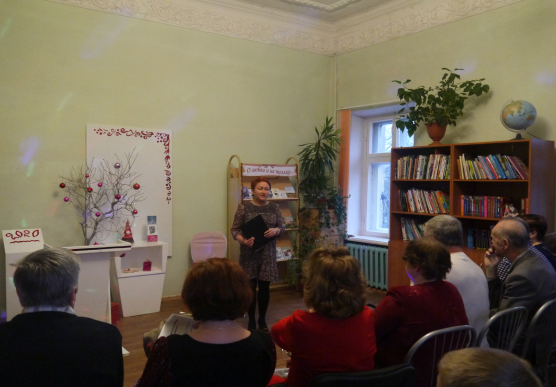 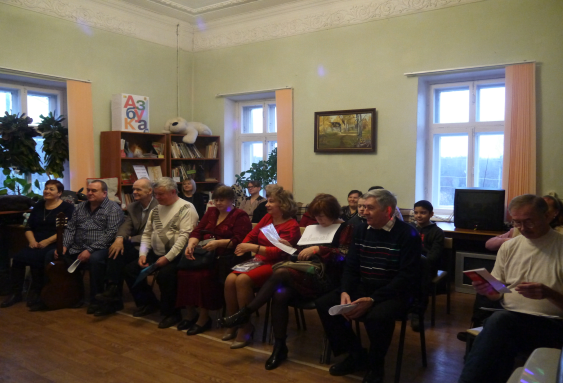 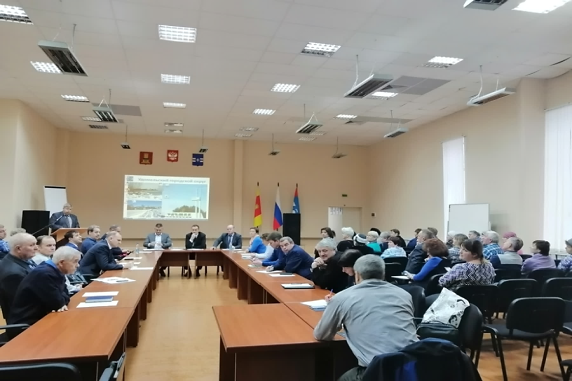 Расширенное заседание по вопросам организации территориального общественного самоуправления в муниципальном образовании, с участием депутатов, представителей Администрации, членов общественных организаций, активных жителей.
Встречи с жителями по вопросам организации и создания ТОС, а также возможности участия в конкурсах.
Мероприятия, которые были предприняты для реализации практики
Информационная компания на официальном сайте Администрации муниципального образования Удомельский городской округ. Распространение памятки по созданию территориального общественного самоуправления среди активных жителей.
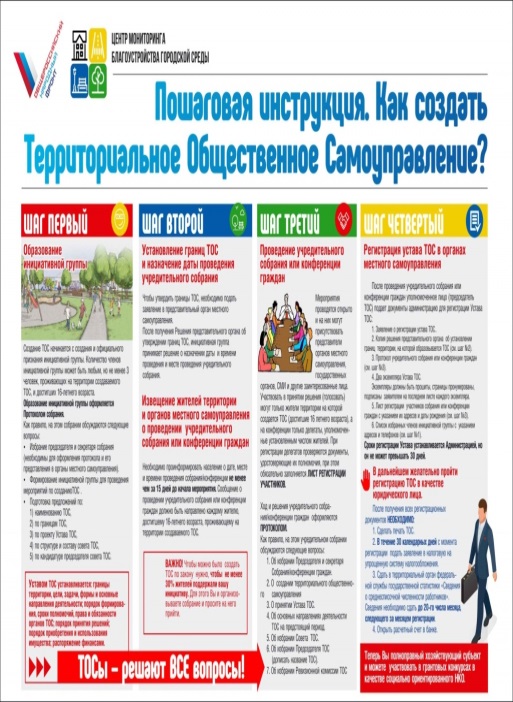 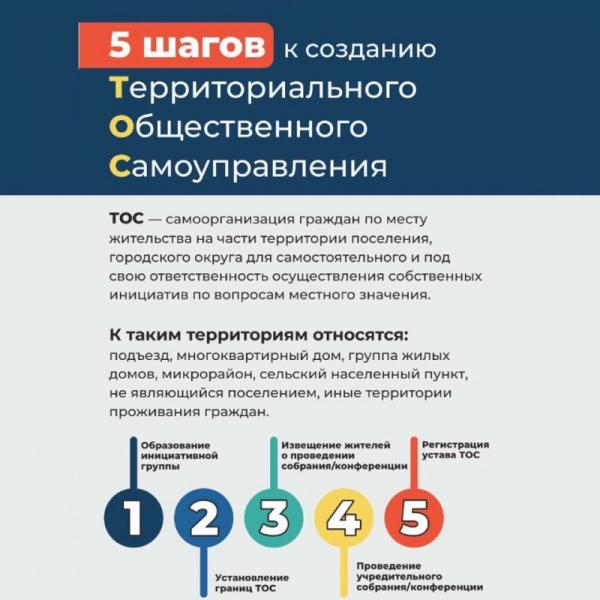 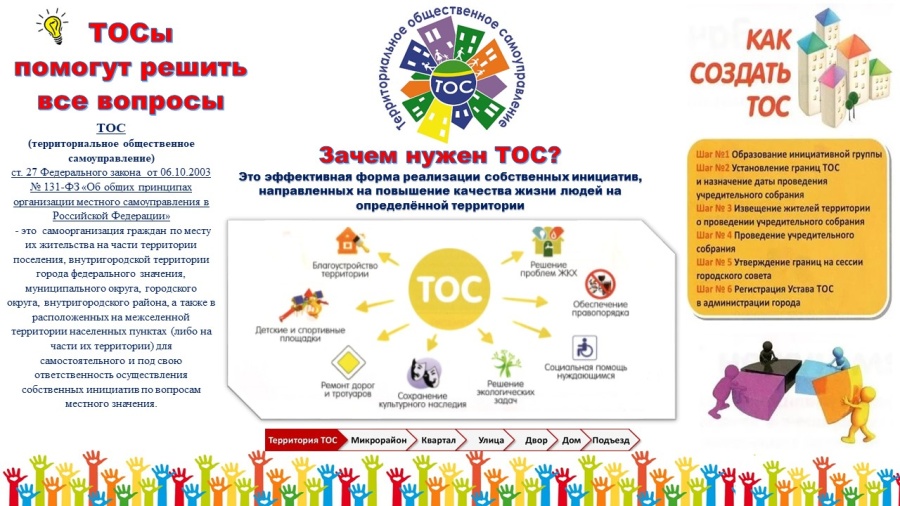 Мероприятия, которые были предприняты для реализации практики
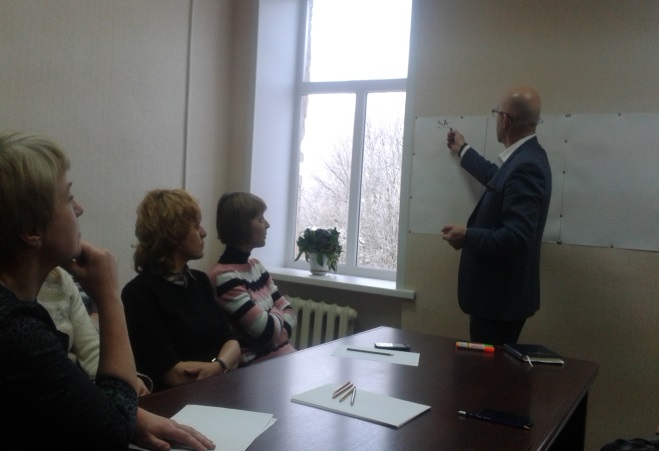 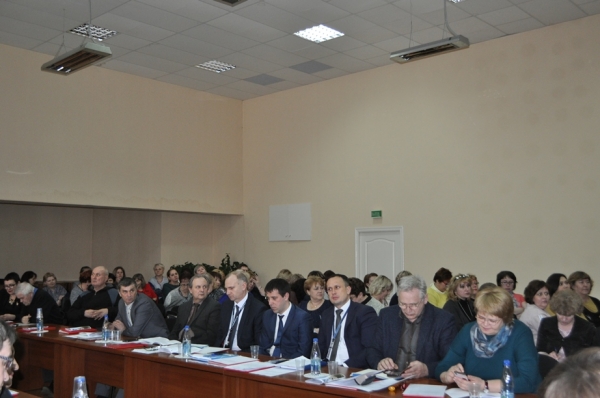 Систематическое взаимодействие с муниципальными образованиями по обмену опытом по созданию условий для формирования и реализации проектов ТОС.
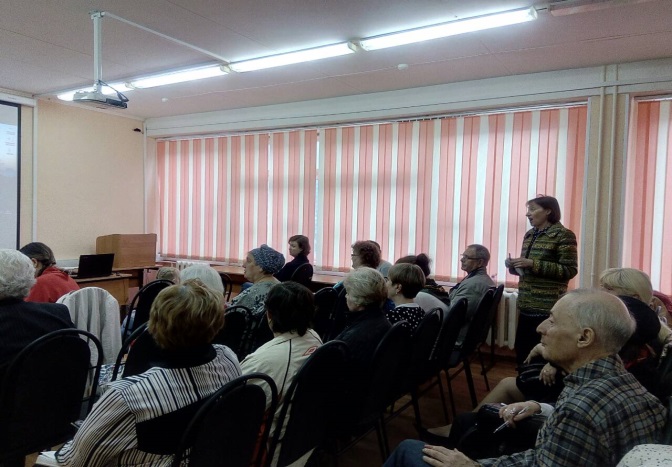 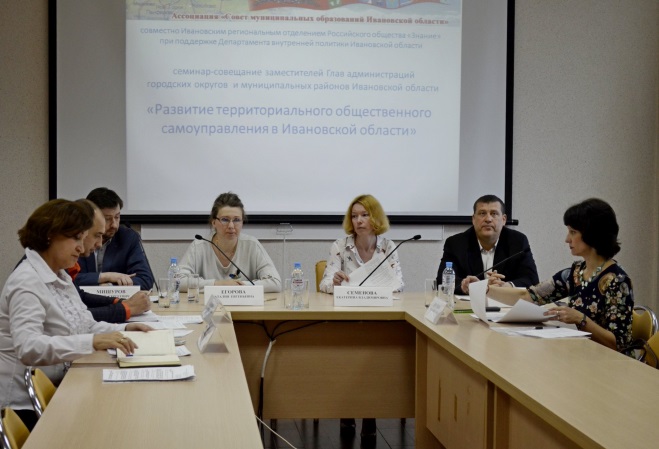 Достигнутые результаты
На территории муниципального образования Удомельский городской округ, создан первый ТОС. ТОС принял участие в конкурсе социально значимых проектов территориального общественного самоуправления «Новая территория общественного самоуправления» в муниципальных образованиях расположения атомных электростанций в 2020 году. В результате победы в конкурсе заключен договор подряда на реализацию проекта «Сделаем краше улицу нашу», стоимостью 3,0 млн.руб.
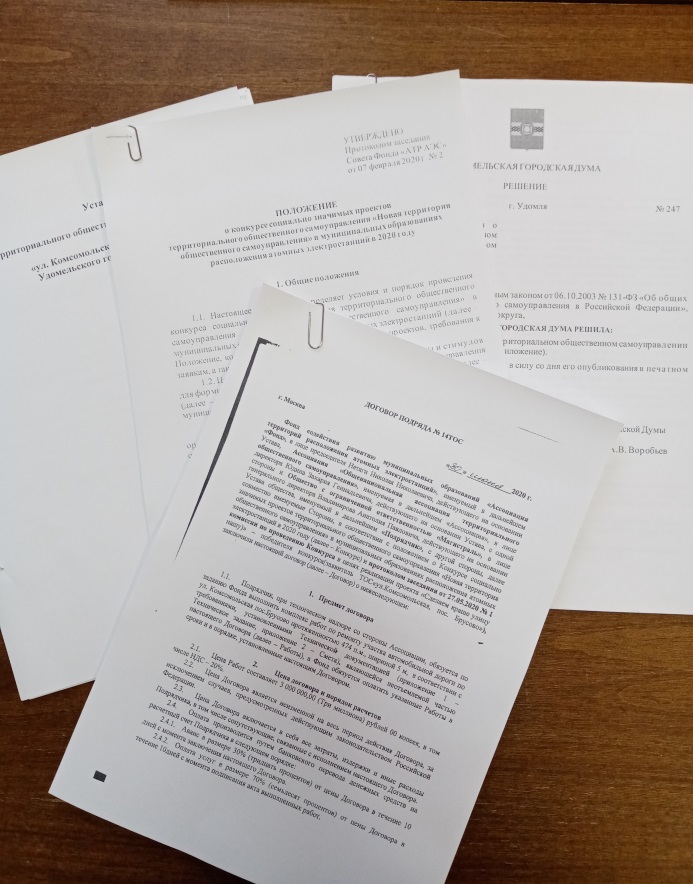 Контакты
Старшинова Марина Викторовна
Руководитель Управления по работе с сельскими территориями Администрации Удомельского городского округа
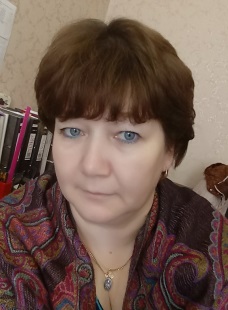 Телефон:                        Адрес электронной почты: 
(48255) 5-00-48          mku.uprselp@yandex.ru
Крылова Наталья Владимировна 
Начальник Брусовского территориального отдела Управления по работе с сельскими территориями Администрации Удомельского городского округа
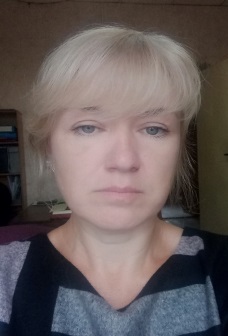 Телефон:                       Адрес электронной почты: 
(48255) 7-13-85           brusadm@mail.ru
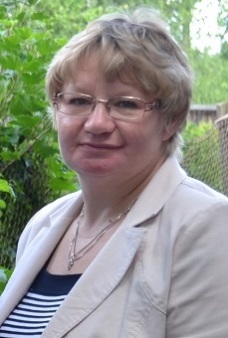 Кудрявцева Татьяна Васильевна
Техник Брусовского территориального отдела Управления по работе с сельскими территориями Администрации Удомельского городского округа
Телефон:                       Адрес электронной почты: 
(48255) 7-13-85           brusadm@mail.ru
Перспектива развития практики
На примере реализации практики «Создание условий для формирования и развития территориального общественного самоуправления» жители увидят поддержку со стороны муниципалитета, будут создаваться инициативные группы, новые территориальные общественные самоуправления, которые будут принимать участие в местном самоуправлении, различных конкурсах, что в итоге повысит качество их жизни на территории муниципального образования Удомельский городской округ.